48-5
These materials are by the Kongki Ka Project and are made available to you under the terms of the Creative Commons Attribution ShareAlike license 4.0.
You have permission to share and redistribute these materials in any format and to make reasonable revisions and adaptations of this translation, provided that:
You include the above licence and source information.
If you redistribute these materials or create derivatives, you must distribute your contributions under the same license as the original.
 
The Holy Bible, Berean Standard Bible, BSB is produced in cooperation with Bible Hub, Discovery Bible, OpenBible.com, and the Berean Bible Translation Committee. This text of God's Word has been dedicated to the public domain.
Tibetan text is from the Central Tibetan Bible translation by Central Asia Publishing. Used by permission
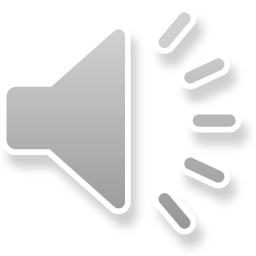 [Speaker Notes: 48 Persecution
1. Deacons appointed – Acts 6:1-7 (Left Top)
2. Stephen – Acts 6:8 – 8:4 (Right Top)
3. Philip, Peter and John in Samaria – Acts 8:4-25 (Right Bottom)
4. Philip and the Ethiopian – Acts 8:25-40 (Left Bottom)
5. Saul’s Conversion – Acts 9:1-9 (Left Center)
6. Ananias prays for Saul– Acts 9:10-19a (Center Lower)
7. Saul’s Escape – Acts 9:19b-31 (Center Upper)]
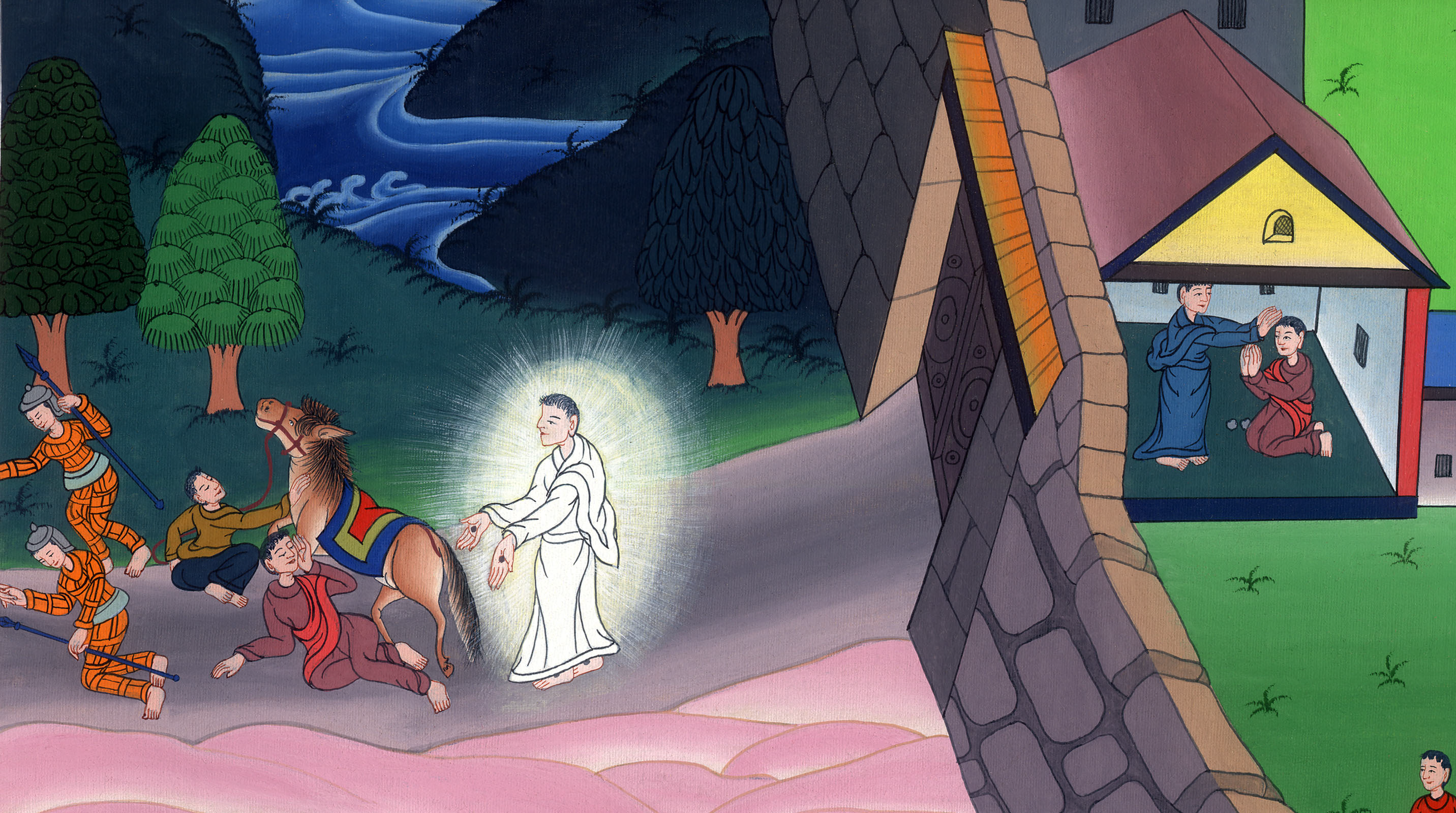 མཛད་པ 9
ཤ་ཨུལ་གཙོ་བོ་ཡེ་ཤུར་དད་པ་སྐྱེས་པའི་སྐོར།
མཛད་པ 9
ཤ་ཨུལ་གཙོ་བོ་ཡེ་ཤུར་དད་པ་སྐྱེས་པའི་སྐོར།
Saul’s Conversion – Acts 9:1-19
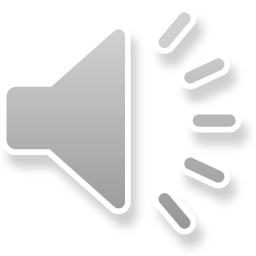 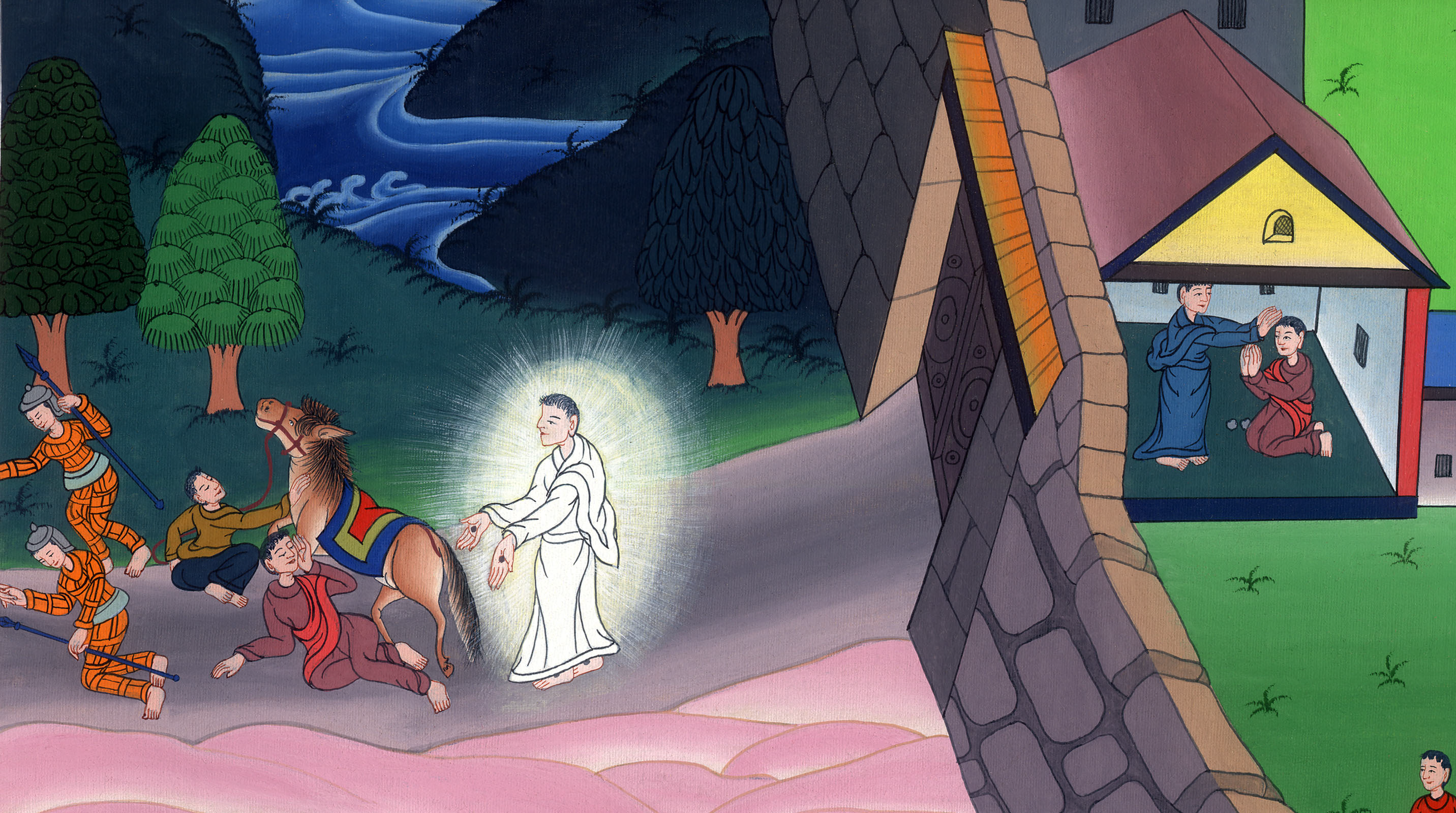 མཛད་པ 9
ཤ་ཨུལ་གཙོ་བོ་ཡེ་ཤུར་དད་པ་སྐྱེས་པའི་སྐོར།
This work is licensed under a Creative Commons Attribution-ShareAlike 4.0 International License
1དེའི་དུས་སུ་ཤ་ཨུལ་གྱིས་དམར་གསོད་གཏོང་བའི་གཏམ་བཤད་དེ་གཙོ་བོའི་ཉེ་གནས་རྣམས་ལ་མུ་མཐུད་ནས་འཇིགས་སྐུལ་བྱས་ཤིང༌།
1Meanwhile, Saul was still breathing out murderous threats against the disciples of the Lord.
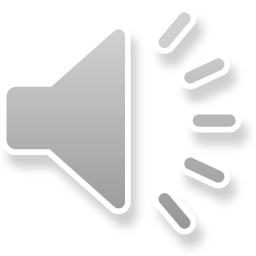 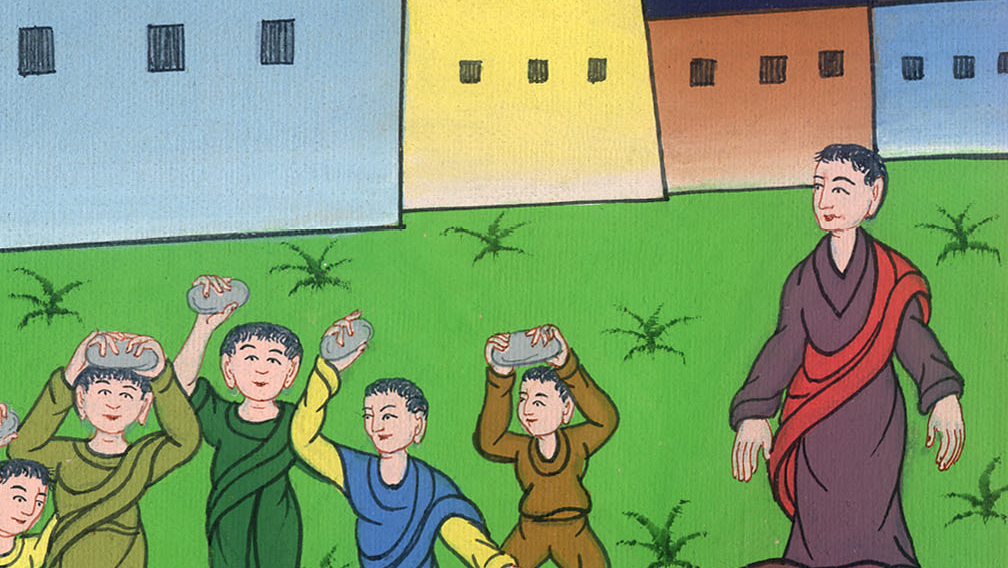 མཛད་པ 9:1
བླ་ཆེན་གཙོ་བོའི་དྲུང་དུ་སོང་ནས། 2ཁོས་གཙོ་བོ་ཡེ་ཤུའི་ཐར་ལམ་ལ་འཛིན་མཁན་ཏེ་སྐྱེས་པའམ་བུད་མེད་རྙེད་ན་ཡེ་རུ་ཤ་ལེམ་ལ་བཅིངས་ནས་འཁྲིད་པའི་ཕྱིར། དཱ་མེ་སེག་གྲོང་ཁྱེར་དུ་ཡོད་པའི་འདུ་ཁང་གི་འགོ་ཁྲིད་རྣམས་ལ་ངོ་སྤྲོད་ཡི་གེ་གནང་རོགས་ཞུས།
He approached the high priest 2and requested letters to the synagogues in Damascus, so that if he found any men or women belonging to the Way, he could bring them as prisoners to Jerusalem.
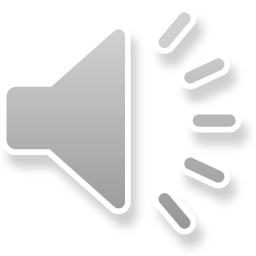 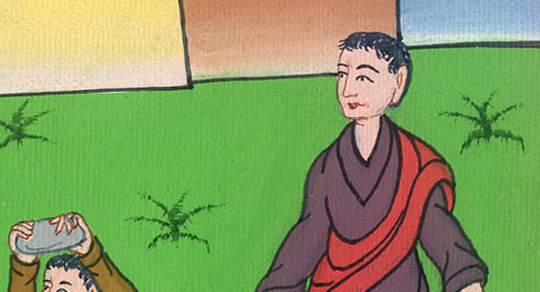 མཛད་པ 9:2
3ལམ་བར་དུ་ཤ་ཨུལ་དཱ་མེ་སེག་གི་ཉེ་འགྲམ་དུ་སླེབས་པའི་སྐབས་སུ། དཀོན་མཆོག་གི་ཞིང་ཁམས་ནས་འོད་ཅིག་ཁོའི་ཕྱོགས་བཞིར་གློ་བུར་དུ་འཁྱུགས་པ་དང༌། 4ཤ་ཨུལ་ས་ལ་འགྱེལ། ཁོས་“ཤ་ཨུལ། ཤ་ཨུལ། ཁྱོད་ཀྱིས་ང་ལ་ཅིའི་ཕྱིར་གནོད་སྐྱེལ་”ཞེས་གསུངས་པའི་སྒྲ་ཞིག་ཐོས་ནས།
3As Saul drew near to Damascus on his journey, suddenly a light from heaven flashed around him. 4He fell to the ground and heard a voice say to him, “Saul, Saul, why do you persecute Me?”
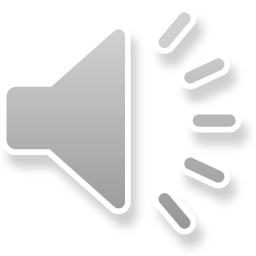 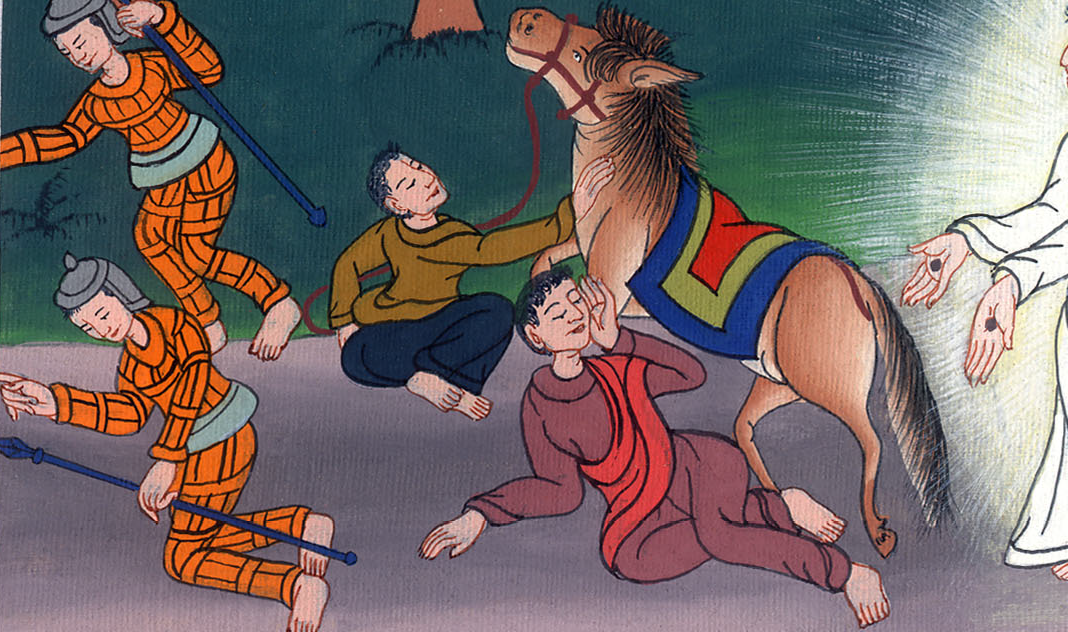 མཛད་པ 9:3,4
5ཁོས་“གཙོ་བོ་ལགས། ཁྱེད་སུ་ཡིན་”ཞེས་བཤད་པས་ཁོང་གིས་“ང་ནི་ཁྱོད་ཀྱིས་གནོད་སྐྱེལ་བཞིན་པའི་ཡེ་ཤུ་ཡིན་ནོ། 6ད་ཡར་ལོངས་ལ་གྲོང་ཁྱེར་དུ་སོང་ཞིག ཁྱོད་ཀྱིས་གང་བྱེད་དགོས་པ་དེ་ཁྱོད་ལ་སྨྲ་བར་འགྱུར་”ཞེས་གསུངས།
5“Who are You, Lord?” Saul asked.
“I am Jesus, whom you are persecuting,” He replied. 6“Now get up and go into the city, and you will be told what you must do.”
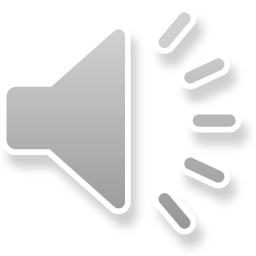 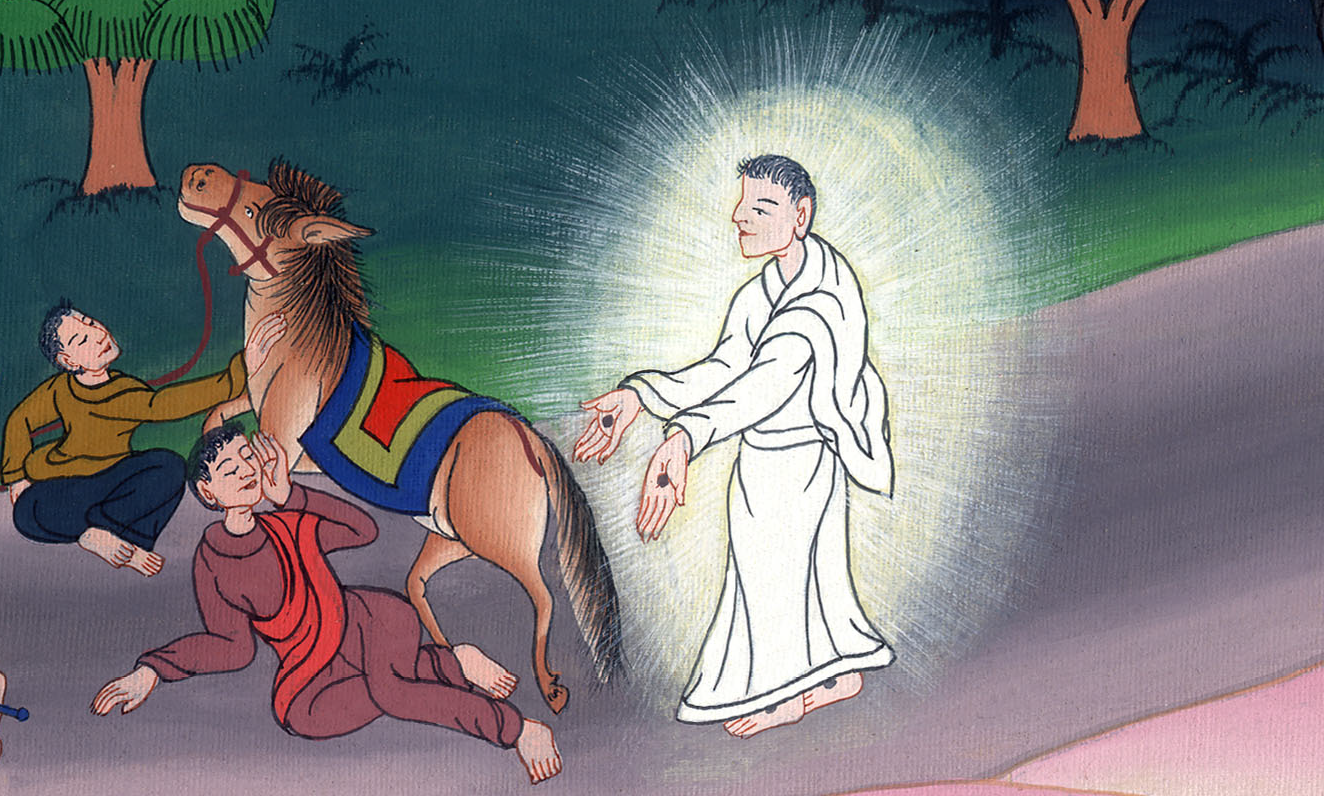 མཛད་པ 9:5,6
7སྒྲ་དེ་ཐོས་ཀྱང་སུ་ཞིག་ཡིན་པ་མ་མཐོང་བས་ཤ་ཨུལ་གྱི་ལམ་གྲོགས་རྣམས་ཁ་རོག་བསྡད།
7The men traveling with Saul stood there speechless. They heard the voice but did not see anyone.
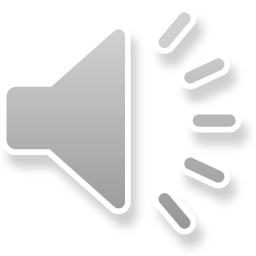 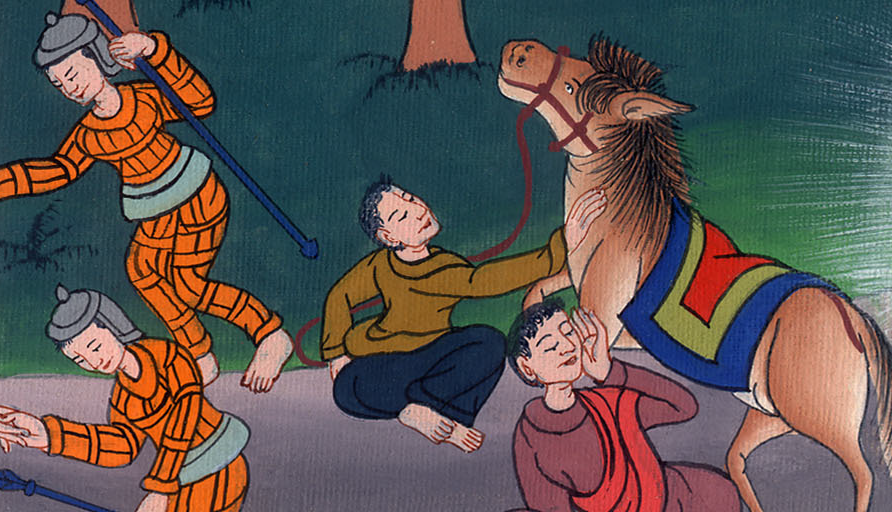 མཛད་པ 9:7
8ཤ་ཨུལ་ས་ནས་ལངས་ཏེ་མིག་གདངས་ཀྱང་ཅི་ཡང་མཐོང་མ་ཐུབ། ལམ་གྲོགས་ཀྱིས་ཁོའི་ལག་པ་ནས་འཇུས་ཏེ་དཱ་མེ་སེག་ལ་འཁྲིད། 9ཡང་ཉིན་གསུམ་གྱི་རིང་ལ་མིག་གིས་མི་མཐོང་བ་དང་ཁོས་ཟ་འཐུང་ཅི་ཡང་མ་བྱས།
8Saul got up from the ground, but when he opened his eyes he could not see a thing. So they led him by the hand into Damascus. 9For three days he was without sight, and he did not eat or drink anything.
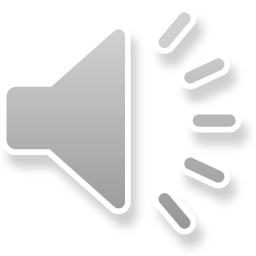 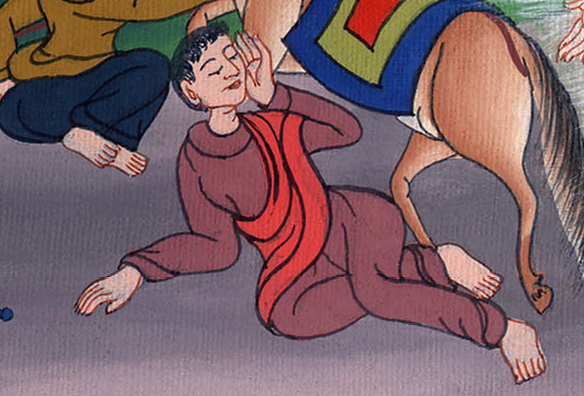 མཛད་པ 9:8,9
10དེའི་དུས་སུ་དཱ་མེ་སེག་ལ་ཨ་ནན་ཡཱ་ཞེས་ཟེར་བའི་ཉེ་གནས་ཤིག་ཡོད་ཅིང༌། གཙོ་བོས་ཁོ་ལ་ཞལ་གཟིགས་གནང་ནས་“ཨ་ནན་ཡཱ་”ཞེས་གསུངས་པས་ཁོས་“གཙོ་བོ་ལགས། ང་འདིར་ཡོད་”ཅེས་བཤད།
10In Damascus there was a disciple named Ananias. The Lord spoke to him in a vision, “Ananias!”
“Here I am, Lord,” he answered.
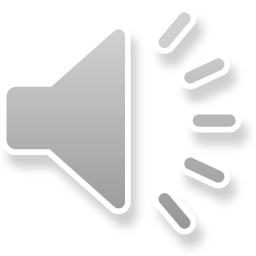 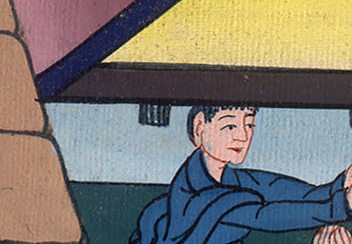 མཛད་པ 9:10
11གཙོ་བོས་ཁོ་ལ་“ལོངས་ལ་དྲང་པོ་ཟེར་བའི་སྲང་ལམ་ལ་སོང་ནས་ཡུ་དཱ་ཞེས་བྱ་བའི་ཁང་པར་ཊར་སཱུ་གྲོང་ཁྱེར་ནས་ཡིན་པའི་ཤ་ཨུལ་ཚོལ་ཞིག ད་ལྟ་ཁོས་སྨོན་ལམ་འདེབས་བཞིན་ཡོད་ཅིང༌།
11“Get up!” the Lord told him. “Go to the house of Judas on Straight Street and ask for a man from Tarsus named Saul, for he is praying.
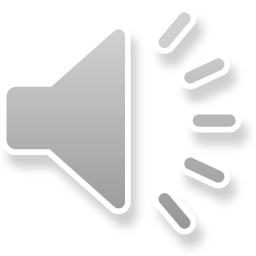 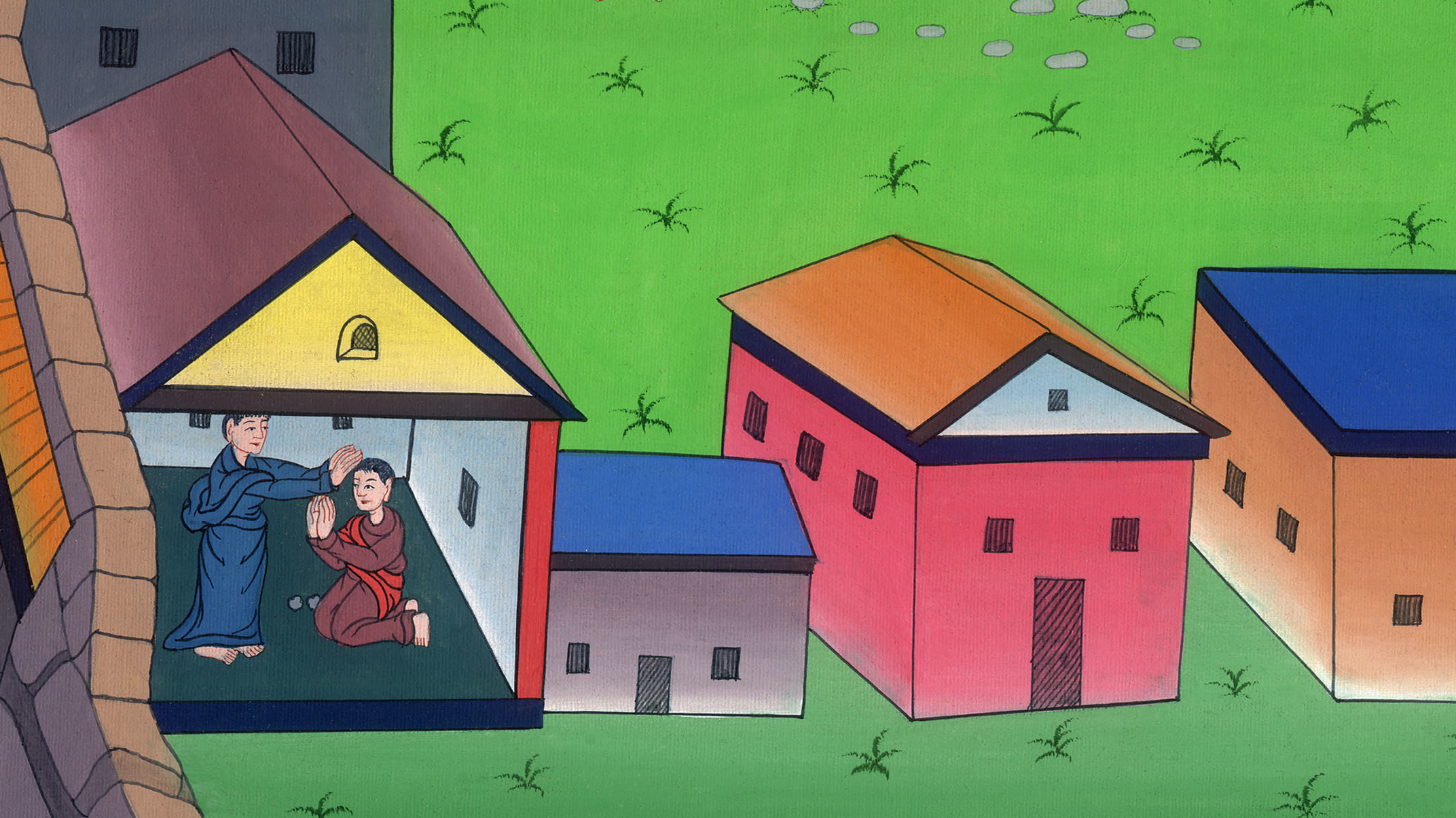 མཛད་པ 9:11
12ཁོས་ཨ་ནན་ཡཱ་ཟེར་མཁན་ཞིག་ནང་ལ་ཡོང་ནས་མིག་གིས་སླར་ཡང་མཐོང་ཐུབ་པའི་ཆེད་དུ་ཁོ་ལ་ཕྱག་འཇོག་པ་ཞལ་གཟིགས་ཀྱི་ནང་ནས་མཐོང་”ཞེས་གསུངས།
12In a vision he has seen a man named Ananias come and place his hands on him to restore his sight.”
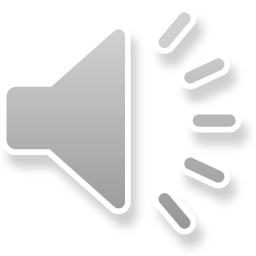 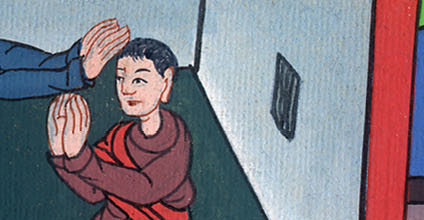 མཛད་པ 9:12
13འོན་ཀྱང་ཨ་ནན་ཡཱས་“གཙོ་བོ་ལགས། ཡེ་རུ་ཤ་ལེམ་ལ་མི་འདིས་ཁྱེད་ཀྱི་དད་ལྡན་རྣམས་ལ་གནོད་པ་ཅི་ལྟར་ཆེ་བ་བཏང་བ་མི་མང་པོས་ང་ལ་བཤད་བྱུང༌། 14ཡང་འདིར་ཁོ་ལ་བླ་ཆེན་རྣམས་ནས་ཁྱེད་ཀྱི་མཚན་ནས་བརྗོད་མཁན་ཐམས་ཅད་འཛིན་བཟུང་བྱེད་པའི་དབང་ཡོད་”ཅེས་སྨྲས་ཀྱང༌།
13But Ananias answered, “Lord, many people have told me about this man and all the harm he has done to Your saints in Jerusalem. 14And now he is here with authority from the chief priests to arrest all who call on Your name.”
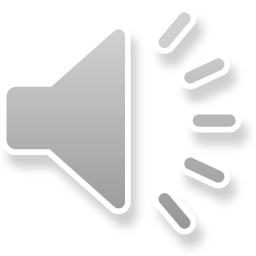 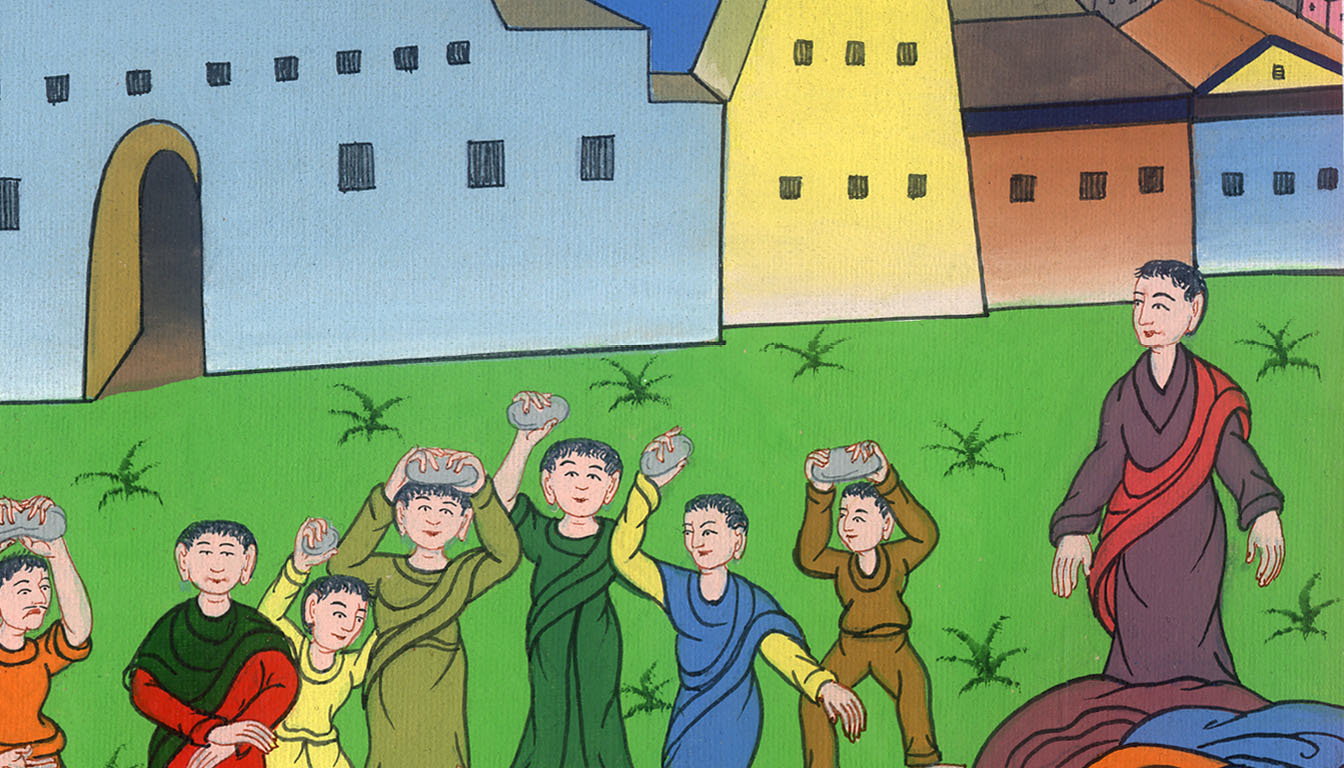 མཛད་པ 9:13,14
15གཙོ་བོས་ཁོ་ལ་“ད་སོང་ཞིག མི་འདི་ནི་ཡ་ཧུ་དཱ་པ་མིན་པ་རྣམས་དང༌། རྒྱལ་པོ། ཡི་སི་ར་ཨེལ་གྱི་མི་རྣམས་ལ་ངའི་མིང་སྒྲོག་ཕྱིར་ངས་བདམས་པའི་སྣོད་ཡིན།
15“Go!” said the Lord. “This man is My chosen instrument to carry My name before the Gentiles and their kings, and before the people of Israel.
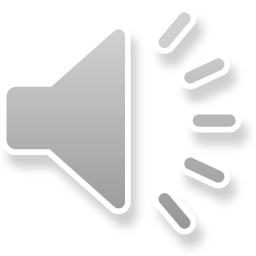 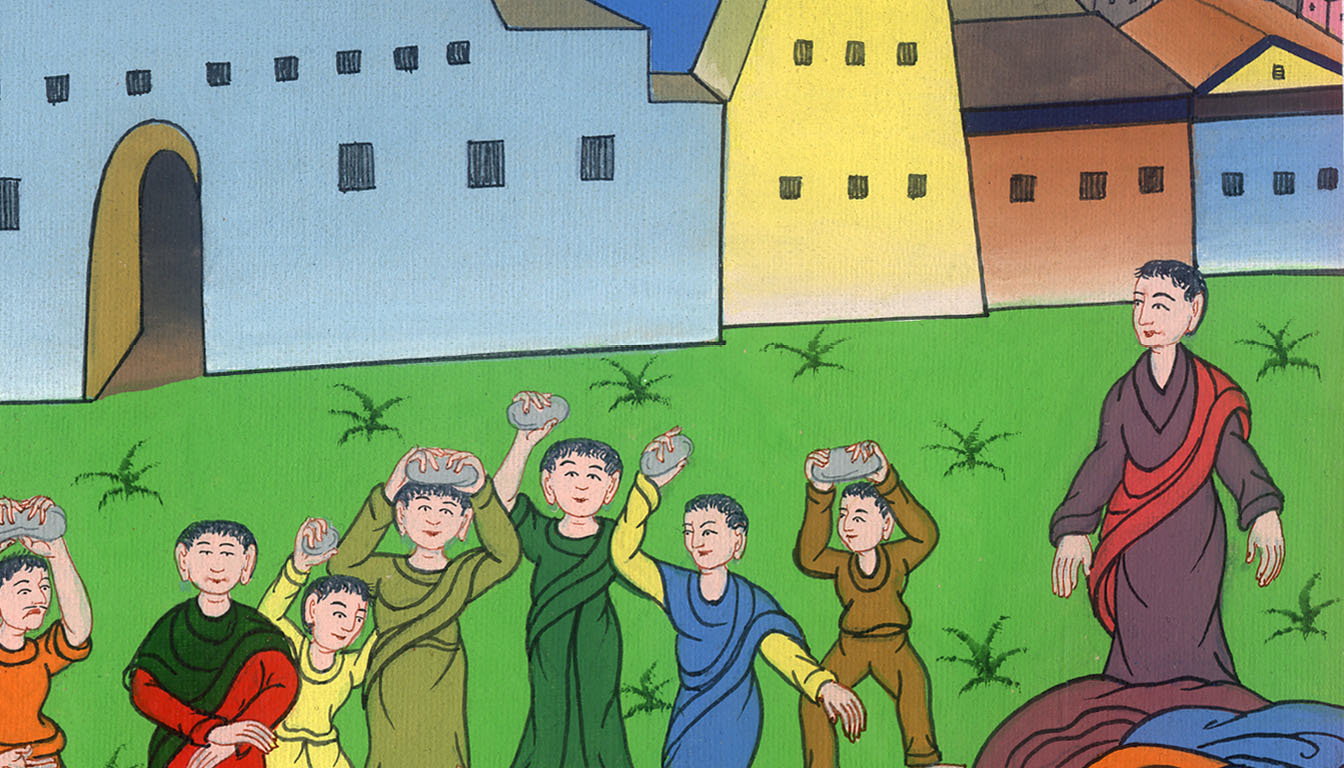 མཛད་པ 9:15
16ངའི་མིང་གི་དོན་དུ་སྡུག་བསྔལ་ཅི་ལྟར་ཆེ་བ་མྱོང་དགོས་པ་ང་རང་གིས་ཁོ་ལ་སྟོན་པར་བྱ་”ཞེས་གསུངས་པས།
16I will show him how much he must suffer for My name.”
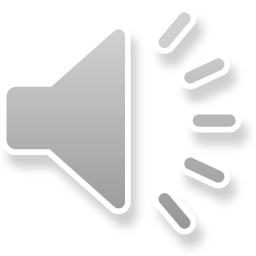 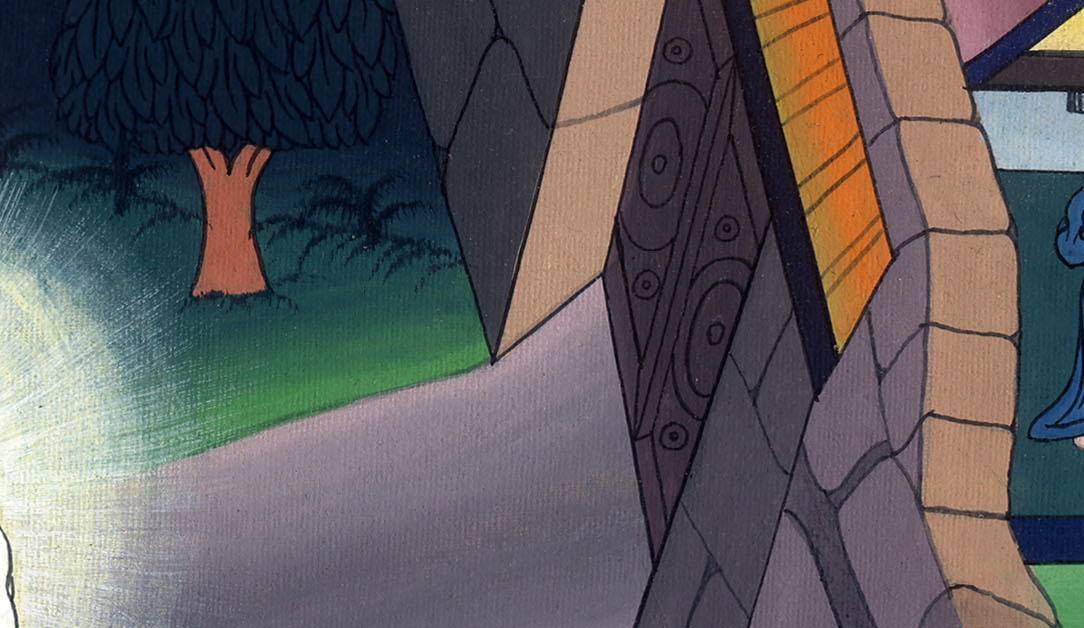 མཛད་པ 9:16
17ཨ་ནན་ཡཱ་སོང་ནས་ཁང་པ་དེའི་ནང་ལ་འཛུལ་བ་དང་ཤ་ཨུལ་ལ་ཕྱག་བཞག་ནས་ཁོ་ལ་“སྤུན་ཟླ་ཤ་ཨུལ། ལམ་བར་དུ་ཁྱེད་ལ་མངོན་པར་མཛད་མཁན་གཙོ་བོ་ཡེ་ཤུ་ཡིས་ཁྱེད་ཀྱི་མིག་གིས་སླར་ཡང་མཐོང་ཐུབ་པའི་ཆེད་དང༌། ཁྱེད་ནི་དམ་པའི་ཐུགས་ཉིད་ཀྱིས་གང་བར་འགྱུར་བའི་ཕྱིར་ང་འདིར་མངགས་”ཞེས་བཤད།
17So Ananias went to the house, and when he arrived, he placed his hands on Saul. “Brother Saul,” he said, “the Lord Jesus, who appeared to you on the road as you were coming here, has sent me so that you may see again and be filled with the Holy Spirit.”
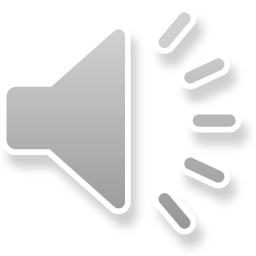 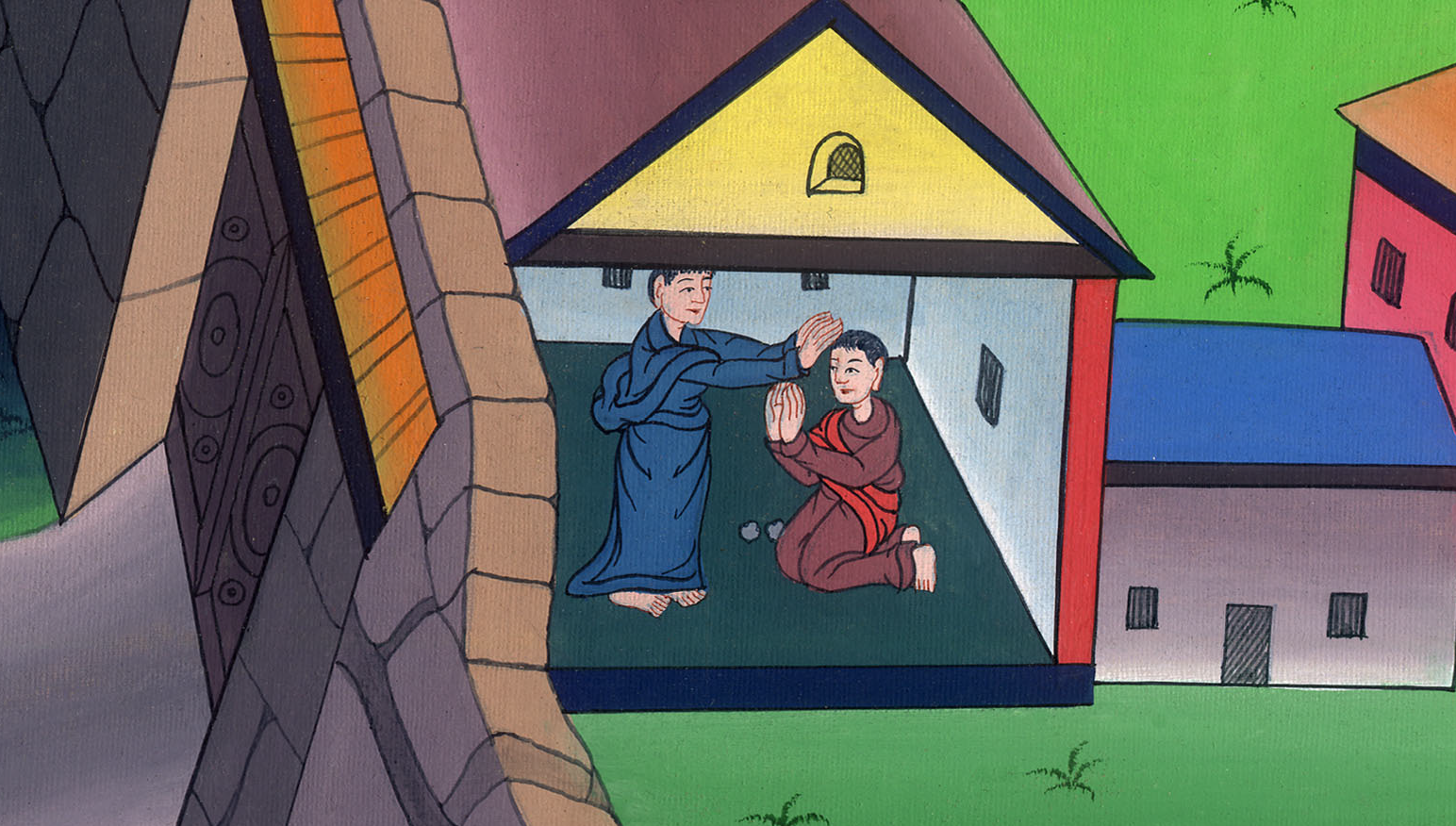 མཛད་པ 9:17
18དེ་ལྟར་གསུངས་མ་ཐག་ཉ་ཁྲབ་འདྲ་བ་རེ་ཁོའི་མིག་ནས་ཟགས་ཏེ་མིག་གིས་སླར་ཡང་མཐོང་བར་གྱུར། ཡར་ལངས་ནས་ཁྲུས་གསོལ་ལེན་ཞིང༌།  19ཟས་བཟས་པས་ལུས་སྟོབས་གསོས་པར་གྱུར།
18At that instant, something like scales fell from Saul’s eyes, and his sight was restored. He got up and was baptized, 19and after taking some food, he regained his strength…
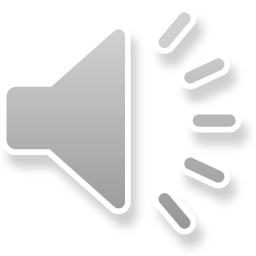 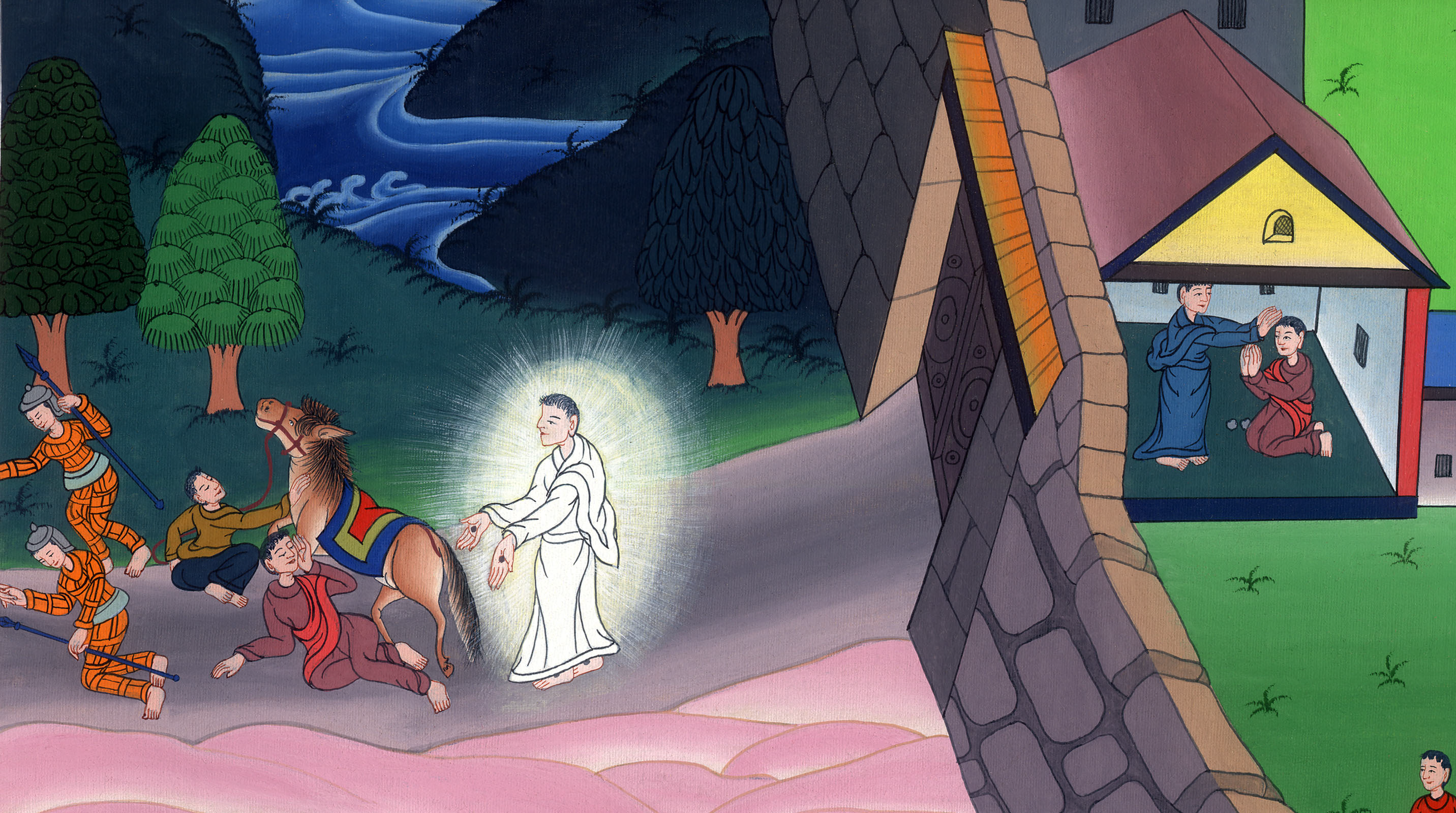 མཛད་པ 9:18,19